The Snow Ensemble Uncertainty Project (SEUP) and recent modeling efforts in support of SnowEx
Melissa Wrzesien (GSFC/USRA)
with Rhae Sung Kim, Sujay Kumar, Carrie Vuyovich, and many others

SnowEx Virtual Meeting
11 September 2020
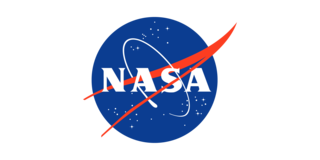 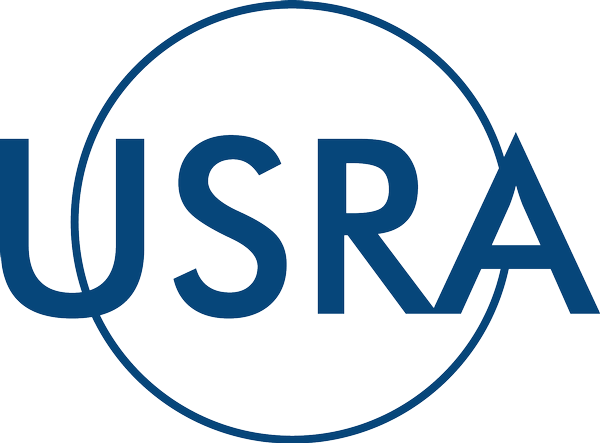 Motivation for SEUP
Estimating spatially distributed snow water equivalent (SWE) is one of the largest challenges of snow hydrology
Characterize SWE uncertainty across North America to identify regions and temporal periods with high variability 
Use ensemble of land surface models (LSMs) to establish a baseline estimate of SWE and related uncertainty
NASA’s Land Information System (LIS) framework
Can use LSM ensemble and uncertainty in a data assimilation framework
Snow Ensemble Uncertainty Project
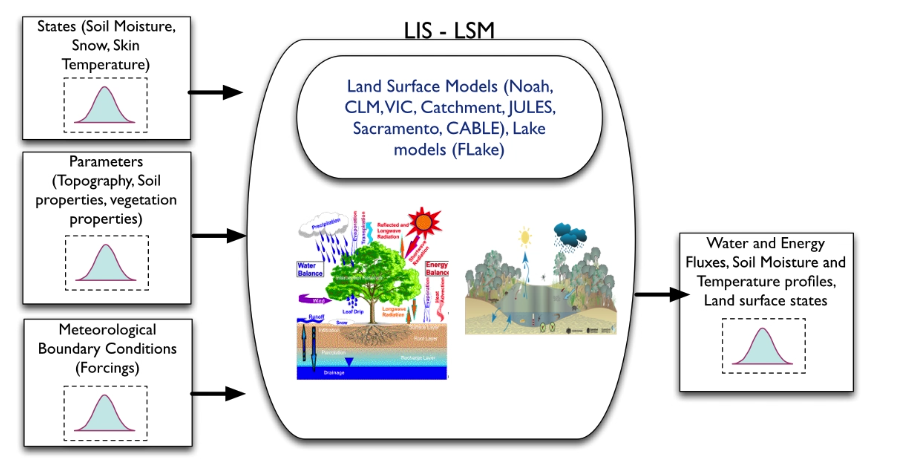 2009-2017 Analysis period
5 km resolution
3 hourly time step

Output includes:
SWE
SCF
Evaporation
Surface Runoff
Soil Moisture
Rainfall
Snowfall
3 Forcing Datasets:
MERRA2
GDAS
ECMWF
Noah-MP (3-layer)
Noah 2.7.1 (1-layer)
Jules (1-layer)
CLSMF 2.5 (3-layer)
4 LSMs:
Slide adapted from Carrie Vuyovich
Largest SWE values in the mountains, but also large ranges between ensemble members
Range of ensemble mean SWE
Ensemble mean SWE
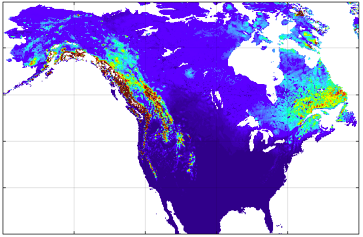 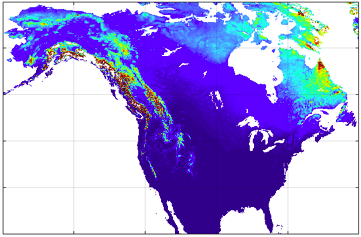 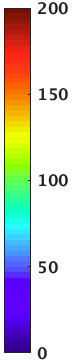 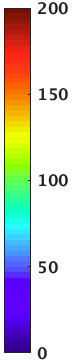 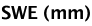 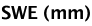 From Kim et al (in review) The Cryosphere
High variability in SWE between LSMs in boreal forest
Snow-vegetation interaction drives model spread, highlighting the need for improved model parameterizations in forested areas
Need additional observational constraints in forested regions to reduce uncertainty in models
High resolution observations (within forests)
Coefficient of
variation
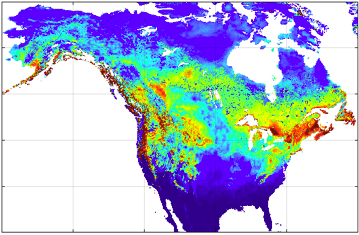 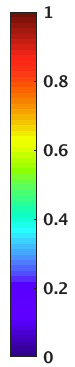 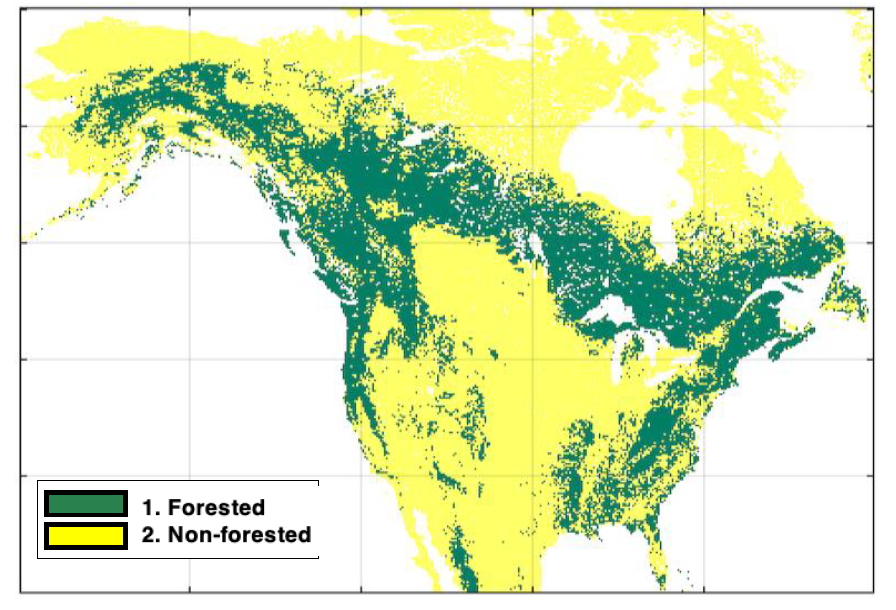 From Kim et al (in review) The Cryosphere
Tundra and taiga account for majority of North American snow storage, but both have high variability between ensemble members.Since tundra/taiga covers such a large area, accurate observations in shallow snow regions is essential for improved global-scale snow estimates
Snow Classes
Total Snow Water Storage
SWS Ensemble Spread
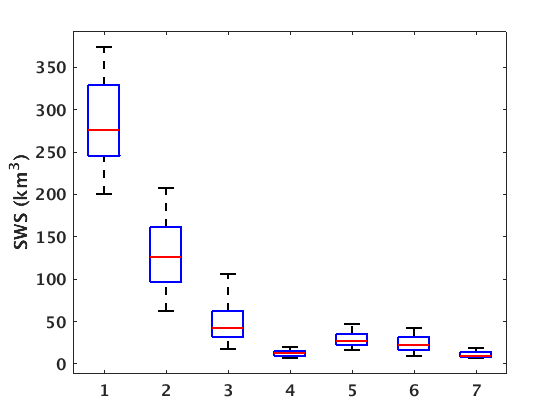 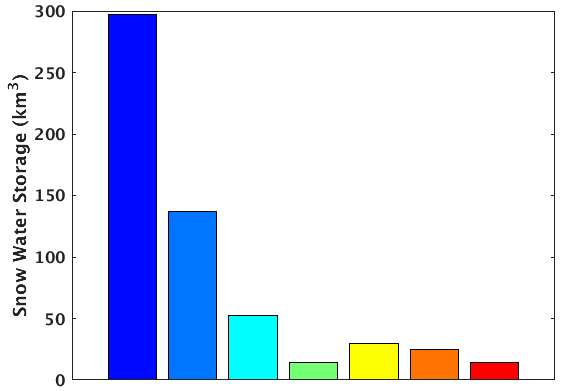 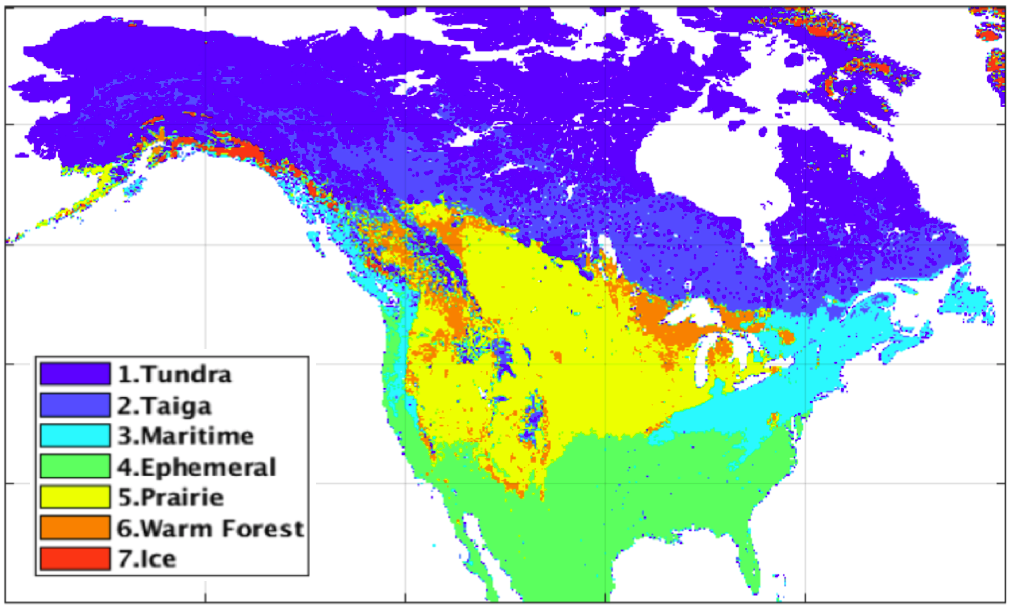 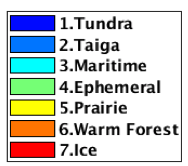 From Kim et al (in review) The Cryosphere
SEUP Phase 2 – Observing System Simulation Experiment (OSSE)
Snow-focused OSSE to evaluate the impact of data collected from proposed missions.
Assess potential mission designs
Quantify utility of observation beyond immediate variable of interest (in this case, beyond snow)
Assimilate combinations of variables to determine impact of single vs multiple observations 

We have all the required components (LIS, LVT, TAT-C), making this OSSE a valuable experiment for planning a snow-focused mission
SEUP Phase 2 – Observing System Simulation Experiment (OSSE)
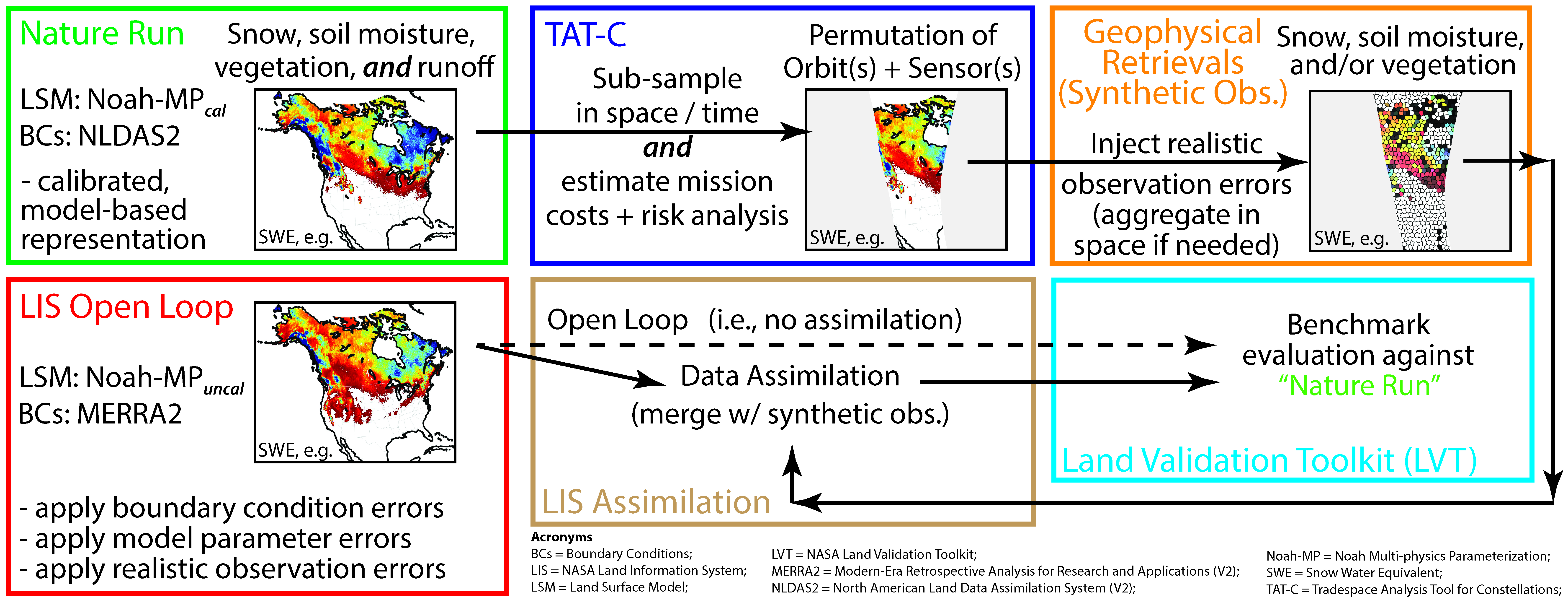 Figure from Bart Forman
OSSE Nature Run
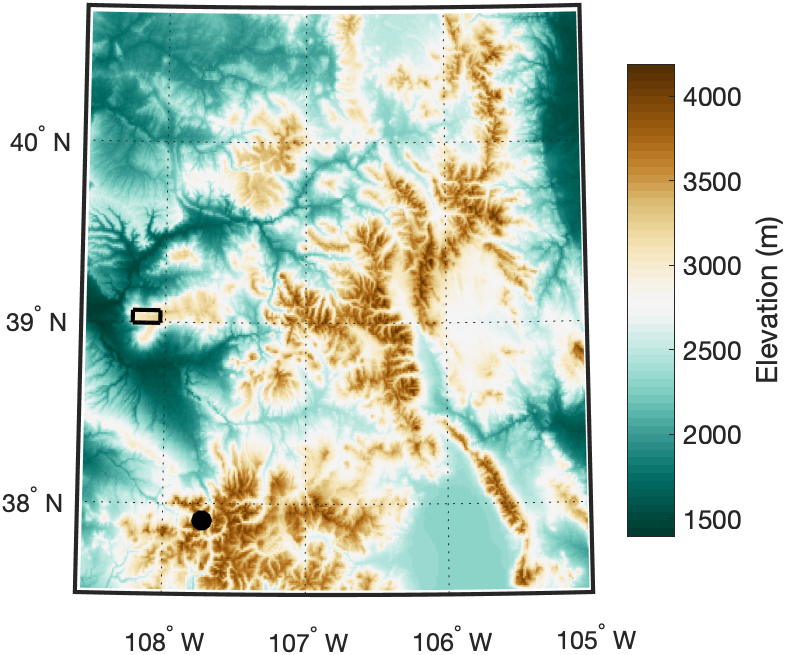 Western Colorado domain that includes Grand Mesa (black box) and Senator Beck (circle)
Noah-MP with NLDAS2 meteorological forcing
~1 km spatial resolution
Run from September 2009 through July 2020
Calibrated against snow depth from the University of Arizona gridded data product
Calibrated nature run used as approximation of the “truth”Allows for more reliable model-based estimates of snow, a need highlighted within the community
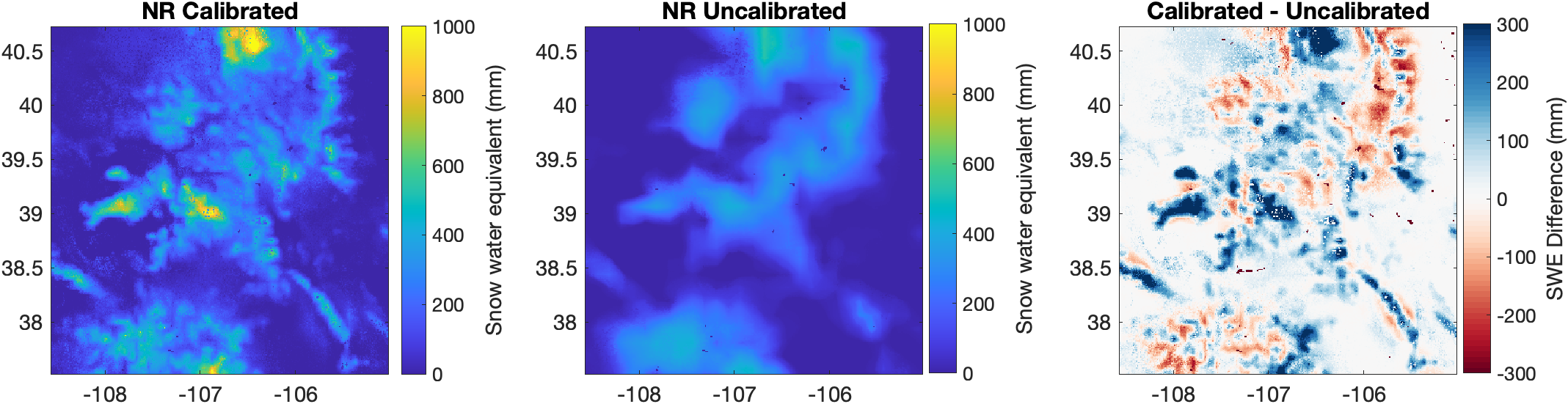 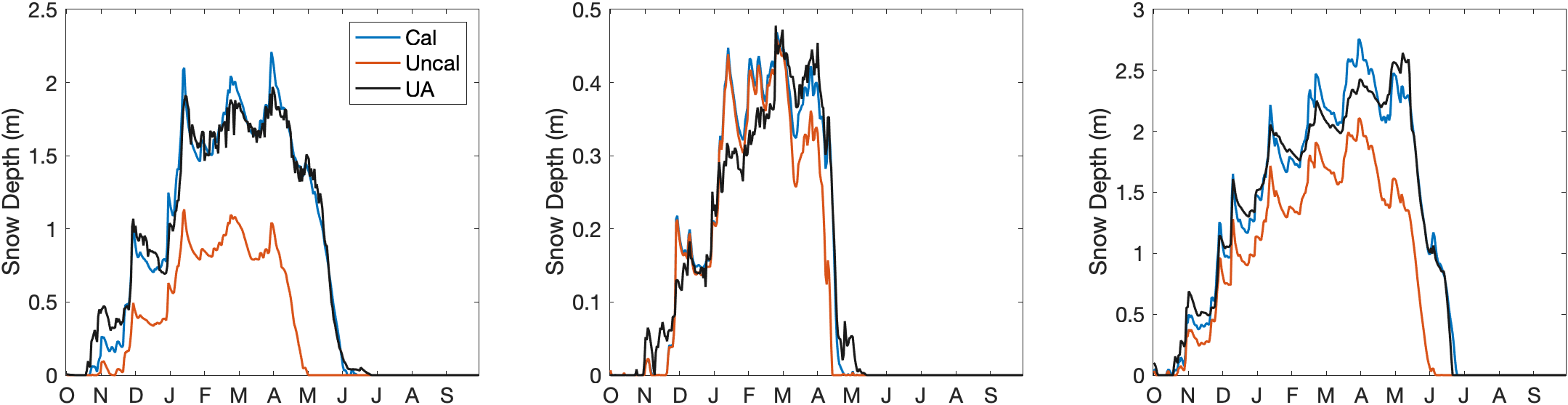 TCC: 94%
SWE and snow depth averaged over full domain for the 11-year calibrated Nature Run, compared to default NoahMP and UA snow product
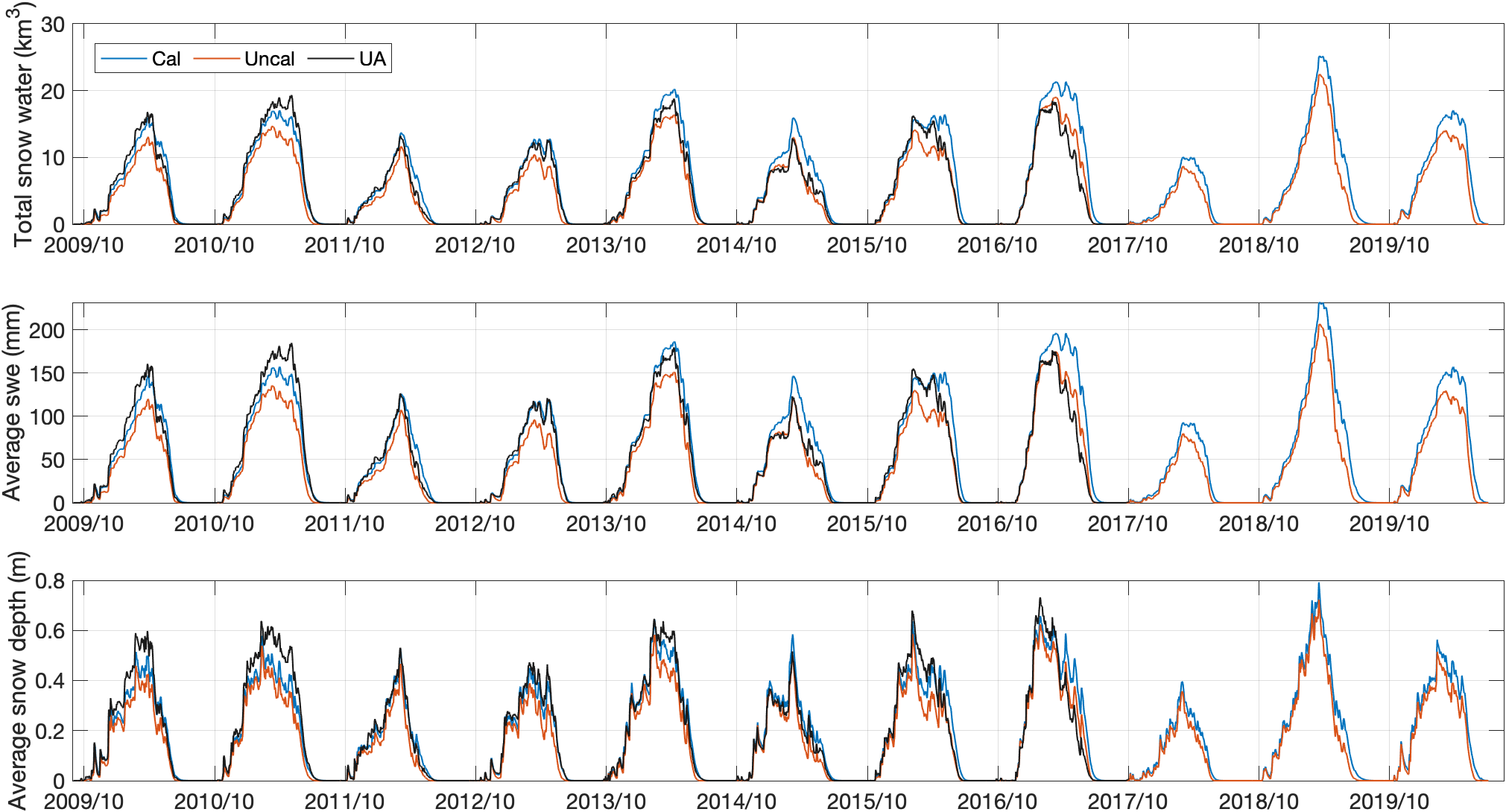 MAEc = 0.98 km3
MAEu = 0.99 km3
MAEc = 8.78 mm
MAEu = 10.35 mm
MAEc = 0.029 m
MAEu = 0.042 m
Evaluation of Noah-MP estimates against SnowEx 2017 snow pit observations
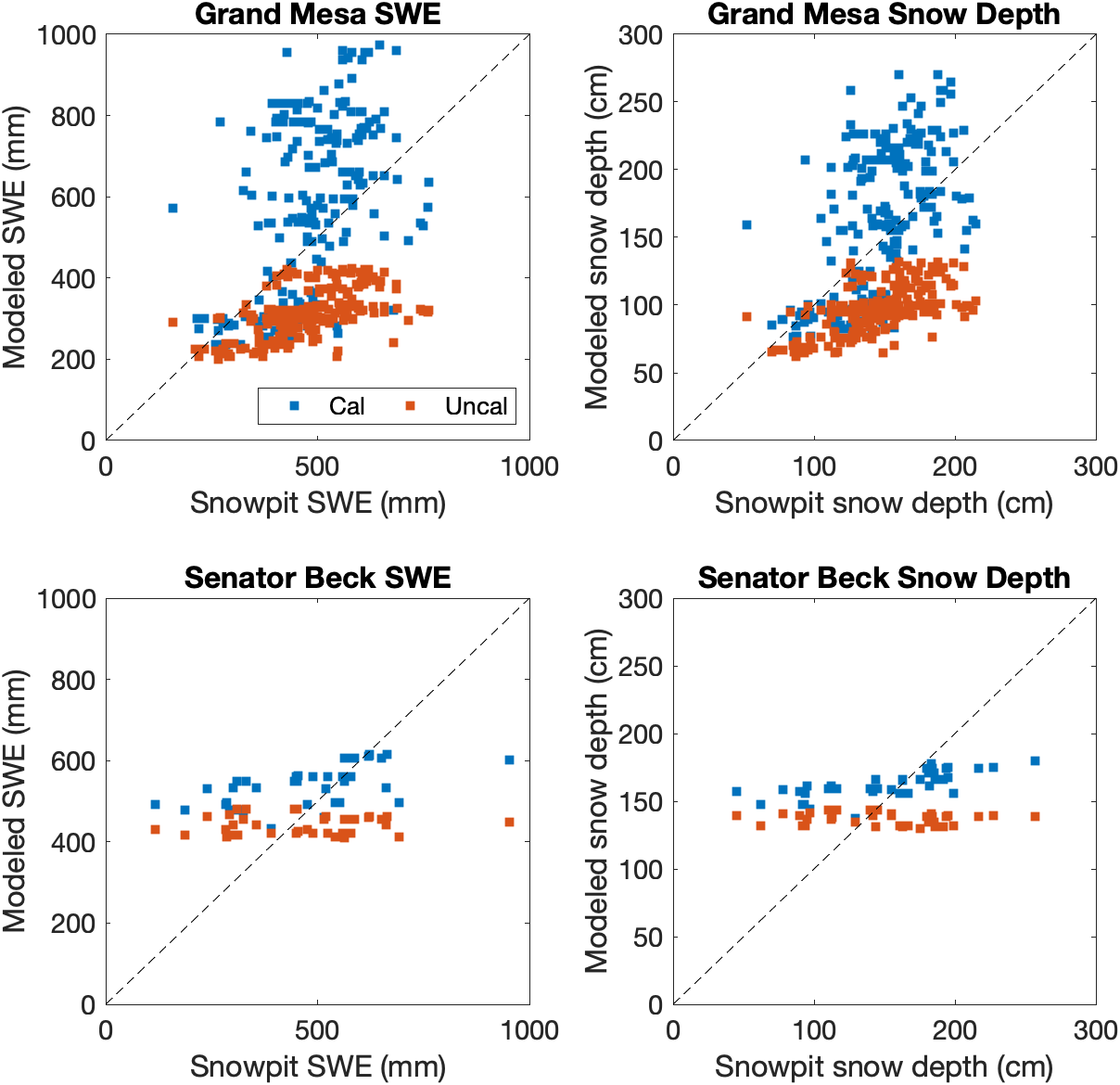 Grand Mesa
Senator Beck
SnowEx 2017 – Feb 22 at Grand Mesa
Calibrated NoahMP
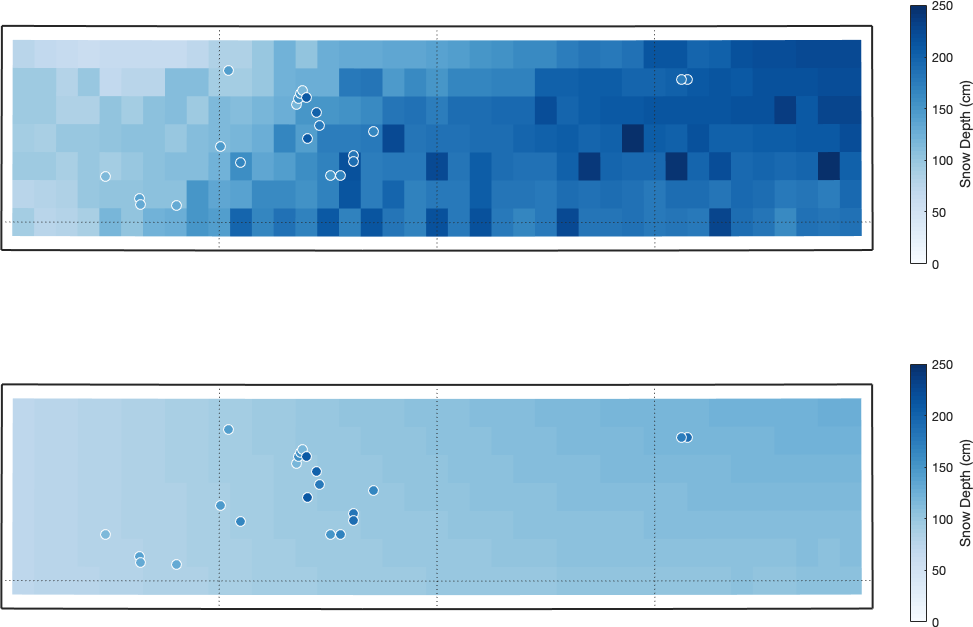 Uncalibrated simulation has much lower estimates of snow depth on this day, compared with 22 snow pits. 

For this day:
Biascal = 8.9 cm (6.5%)
Biasuncal = -62.5 cm    (-37.5%)
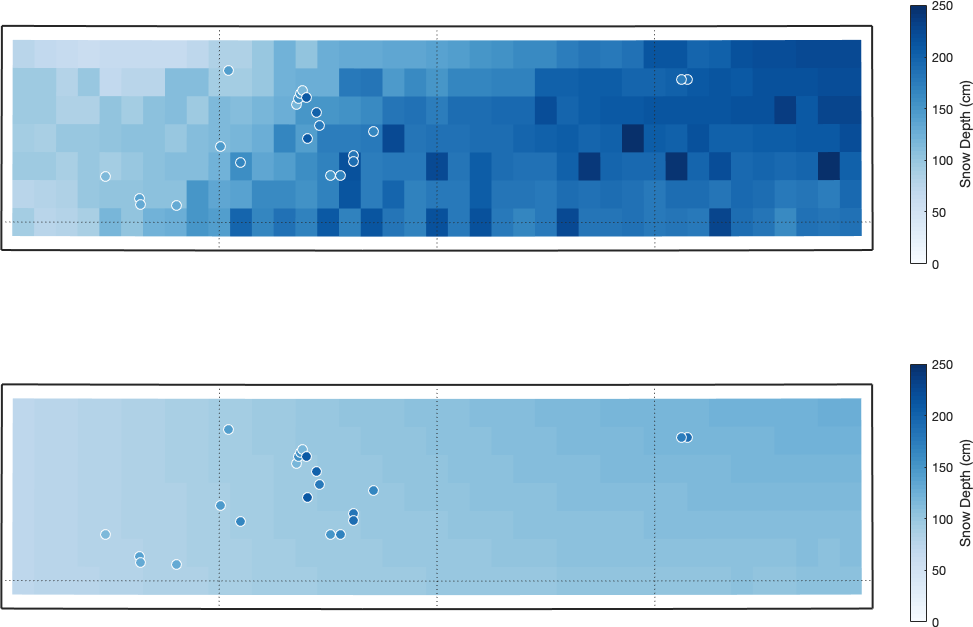 Uncalibrated NoahMP
Upcoming
SEUP Phase 2 – Snow OSSE
Synthetic observation generation
Snow cover (visible)
Snow depth (lidar)
SWE (passive microwave)
Albedo (visible)
Assimilate synthetic observations into Open Loop and compare with Nature Run
Real time simulations during next SnowEx campaign
Use simulations to help inform on-the-ground field observations
Near real time LIS simulations during SnowEx 2020 field work
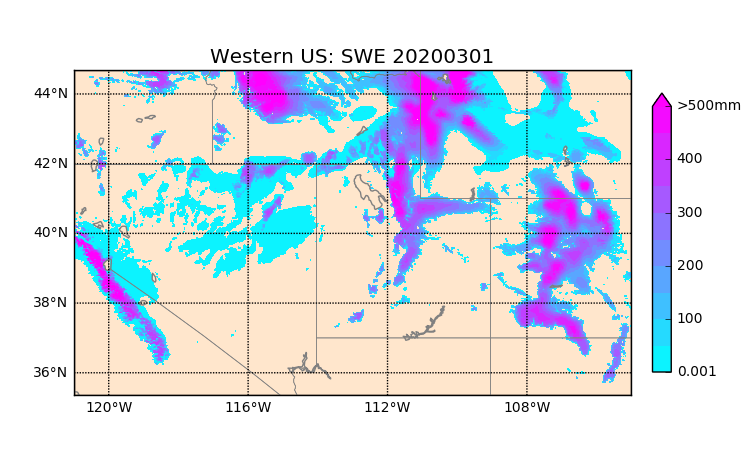 Figure by Rhae Sung Kim
NRT could be used to inform field campaign
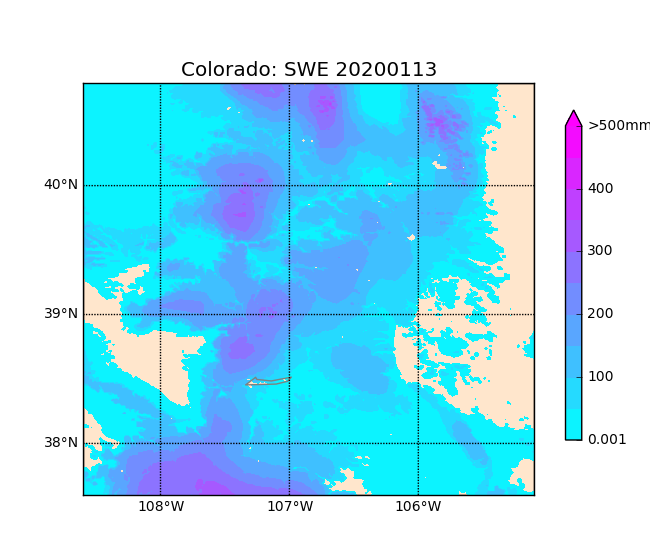 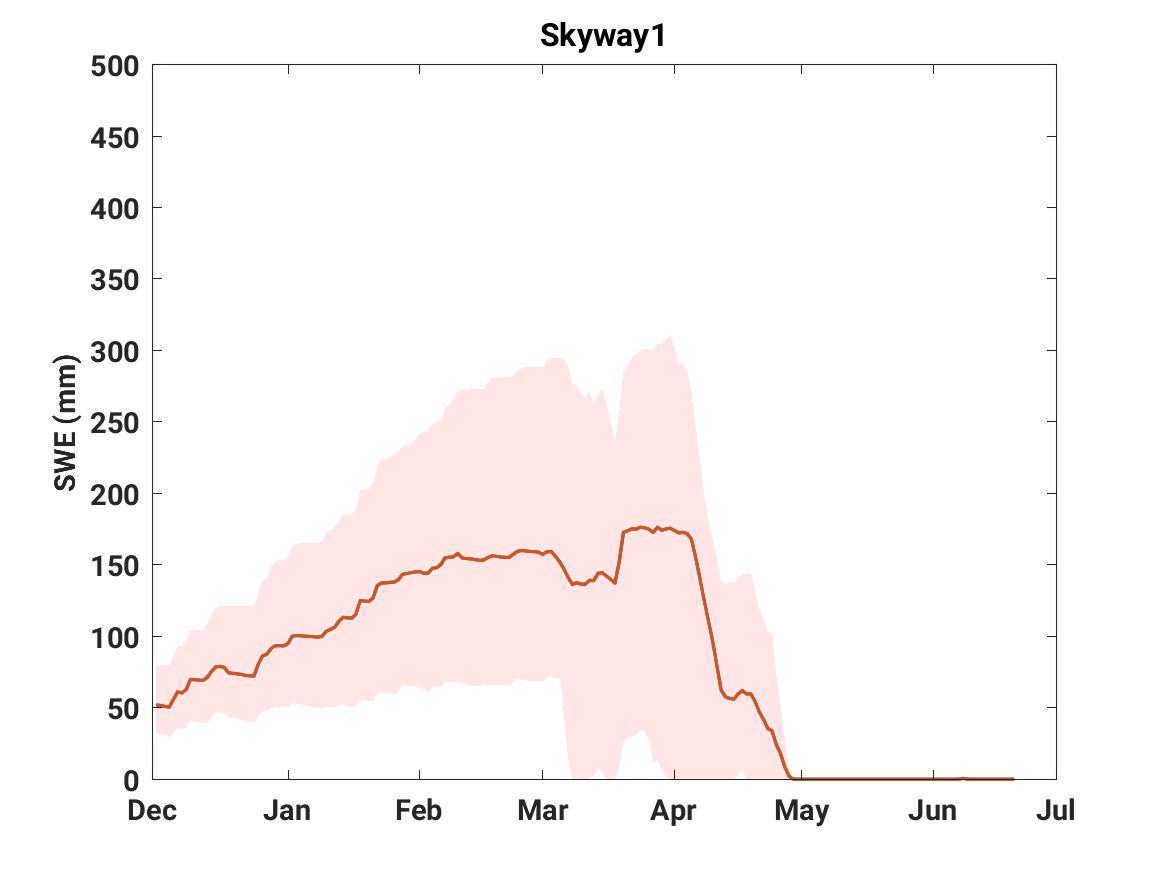 Figures by Rhae Sung Kim
NRT could be used to inform field campaign
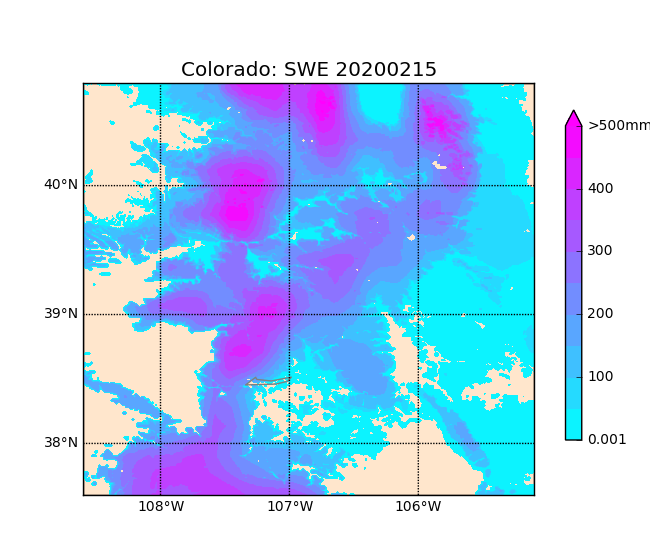 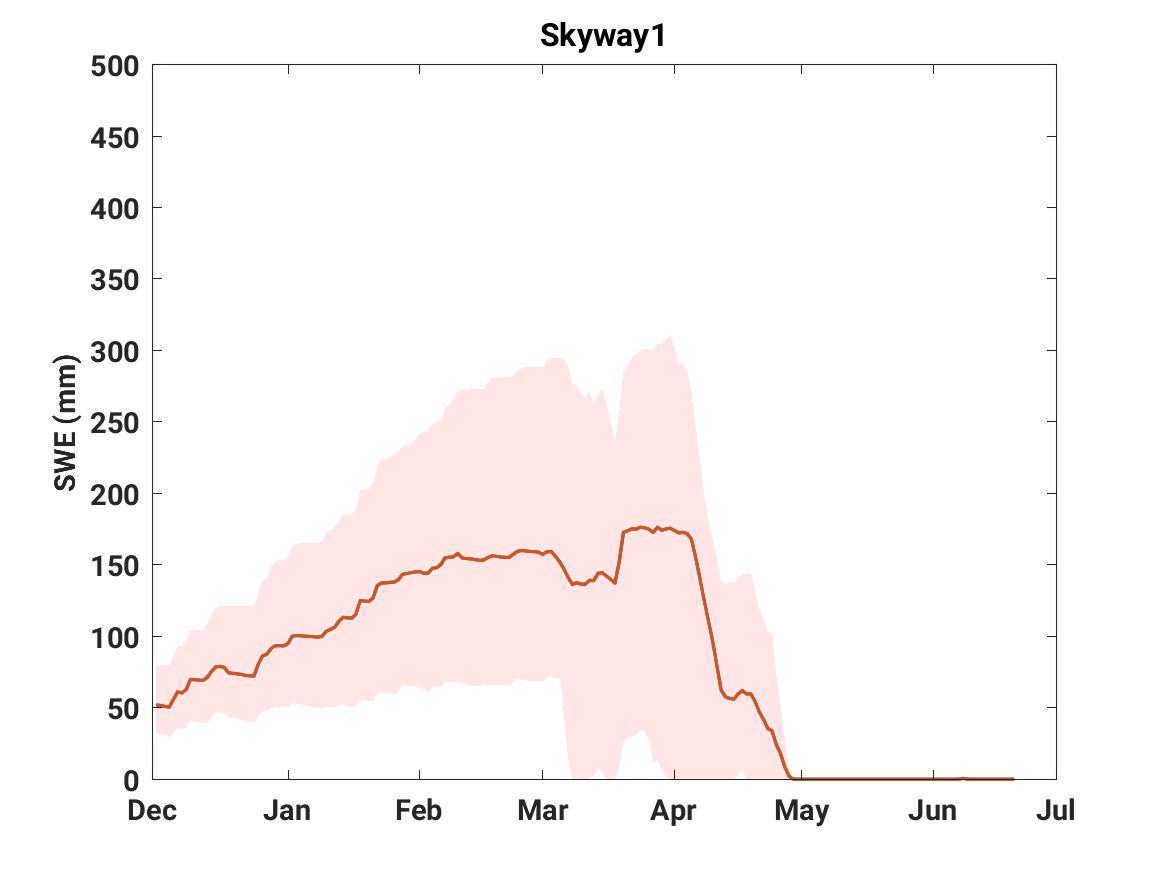 Figures by Rhae Sung Kim
NRT could be used to inform field campaign
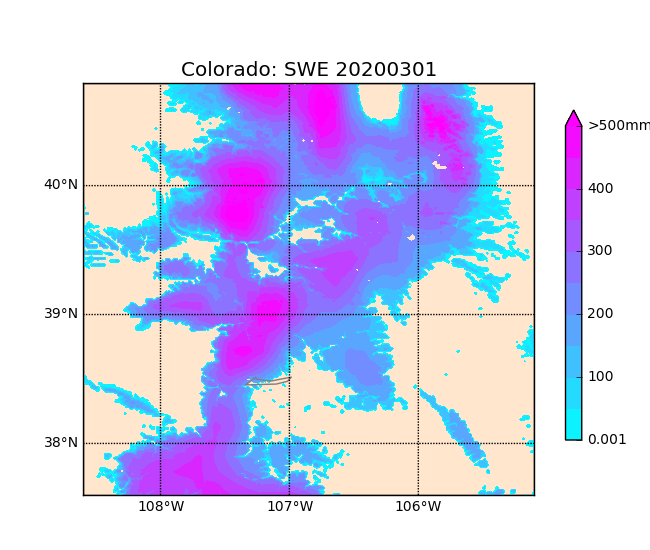 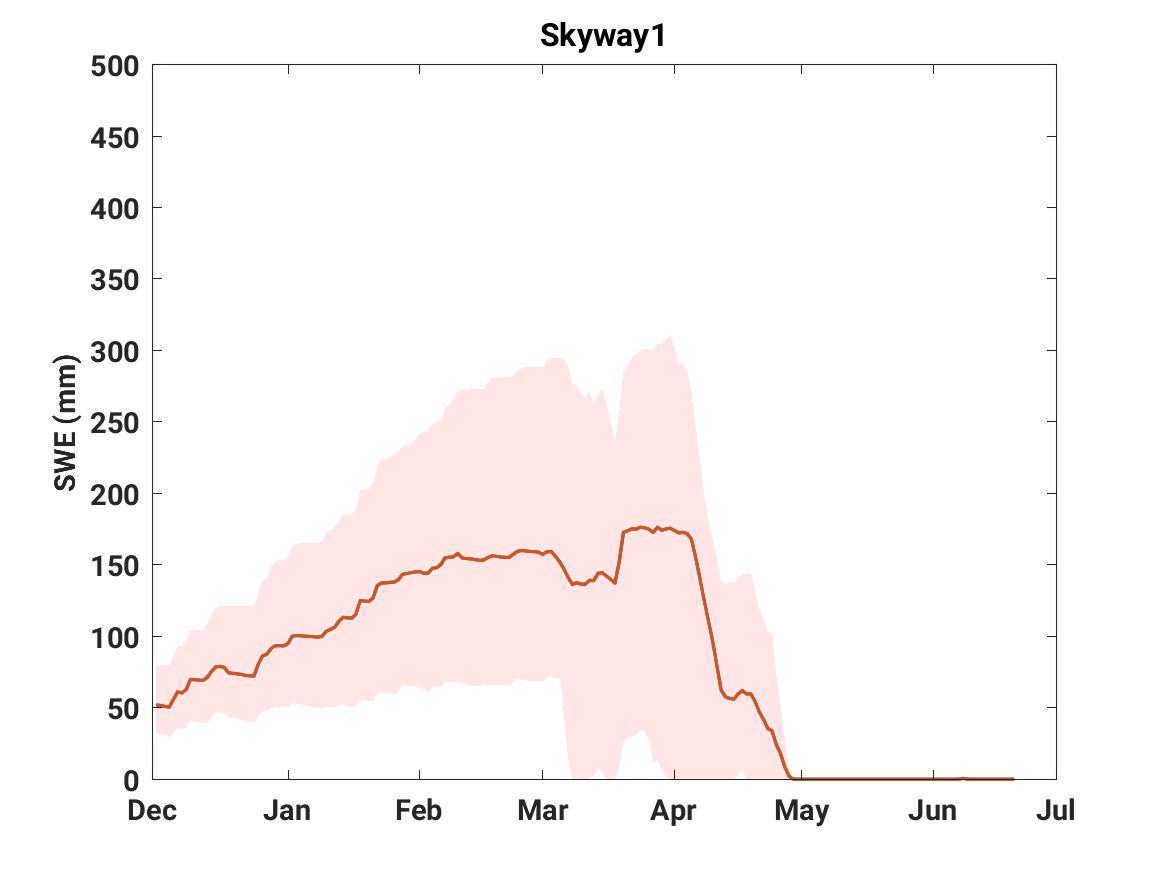 Figures by Rhae Sung Kim
Interested in being a part of SEUP?
Bi-weekly calls on Wednesdays at noon (eastern)
Contact Melissa if interested in joining, sharing research with the group, collaborating, using SEUP simulations, etc.
melissa.l.wrzesien@nasa.gov